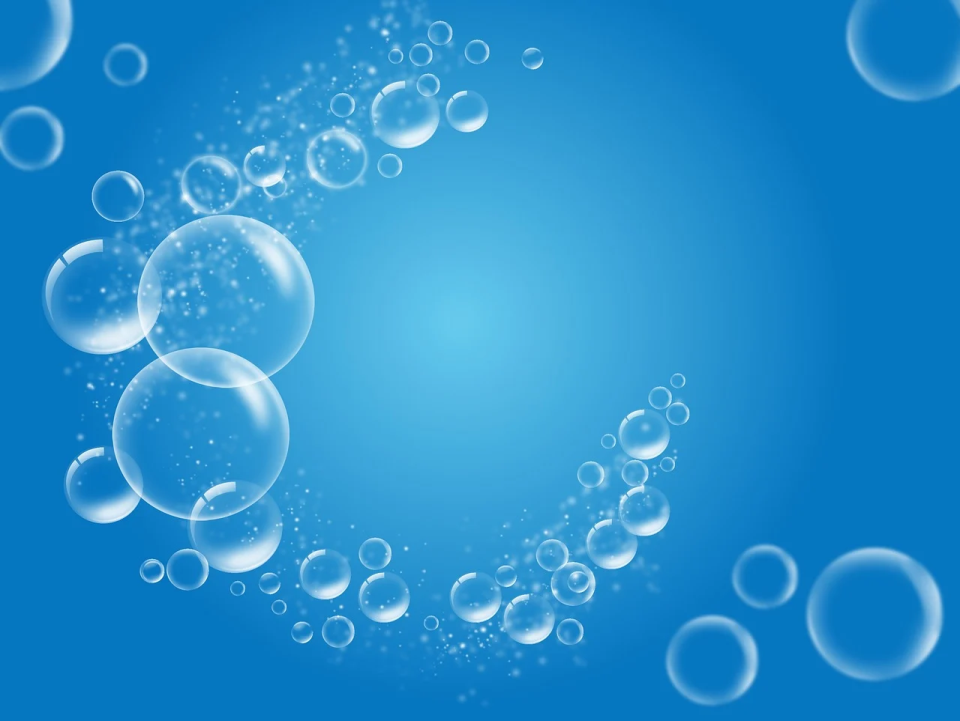 РИСОВАНИЕ«Чистые руки – залог здоровья»
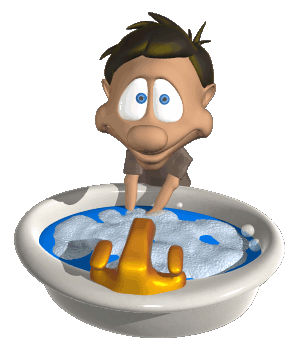 Микробы – это мельчайшие живые существа, которые можно рассмотреть только под микроскопом.
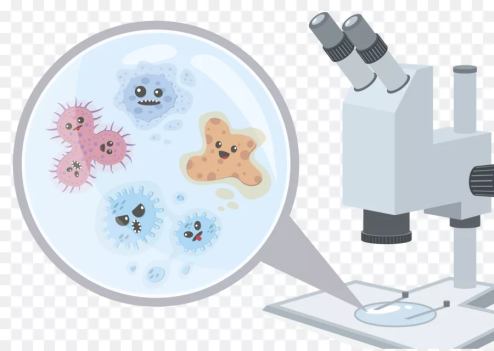 Они живут везде- на овощах, фруктах, игрушках, ягодах. Особенно много микробов на грязных руках. Когда микробы попадают в организм человека, то человек начинает болеть. Поэтому необходимо мыть фрукты , овощи , ягоды. А также обязательно мыть руки с мылом!
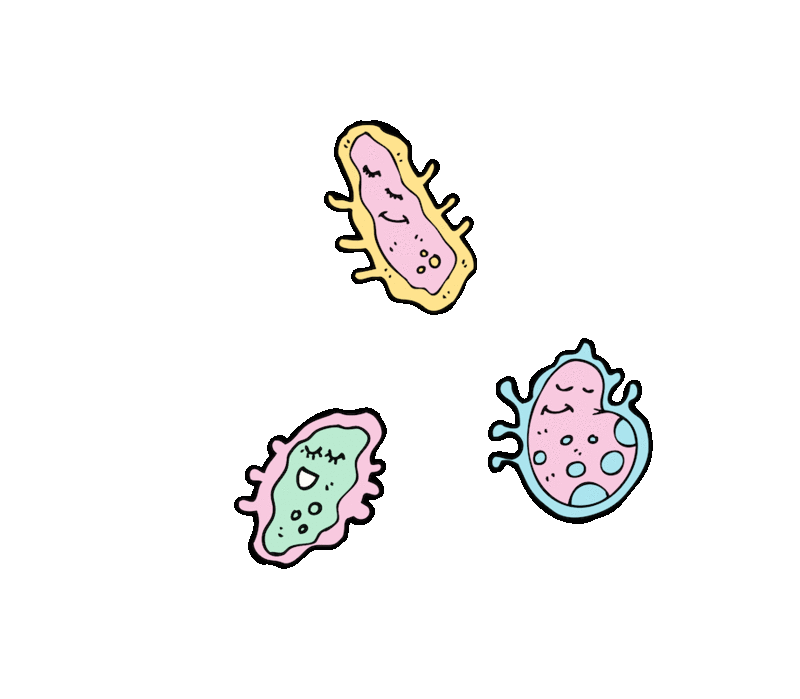 Сегодня будем рисовать микробов.И так начнем. Необходимые материалы:
Затонируем альбомный лист. Поставим большие кляксы по всему листу и начнем растирать влажной салфеткой.
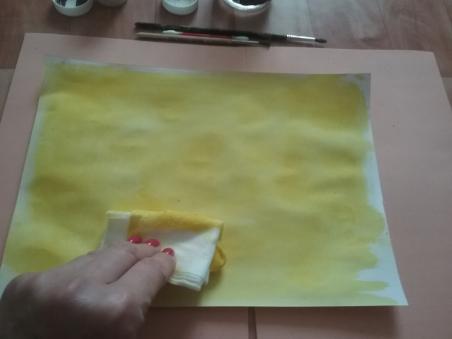 Положите левую ладошку слева на лист бумаги. Разомкните пальчики. Обведите ладошку простым карандашом. Раскрасим ладошку светло – коричневой краской. Чтобы получить светло- коричневый цвет, мы на салфетке смешаем белую краску с каплей коричневой краски.
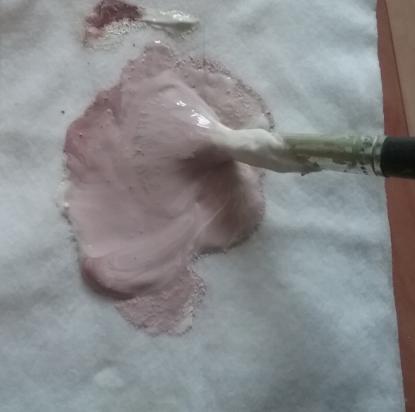 Пока ладошка сохнет, мы нарисуем простым карандашом кран с каплями воды. Раскрасим.
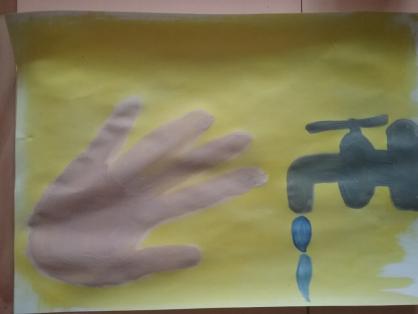 Ладошка высохла. С помощью ватной палочки нарисуем микробов. Они могут быть круглой, овальной формы, с ножками, со жгутиками. Разные. У меня получились вот такие. Вы можете придумать и нарисовать своих микробов.
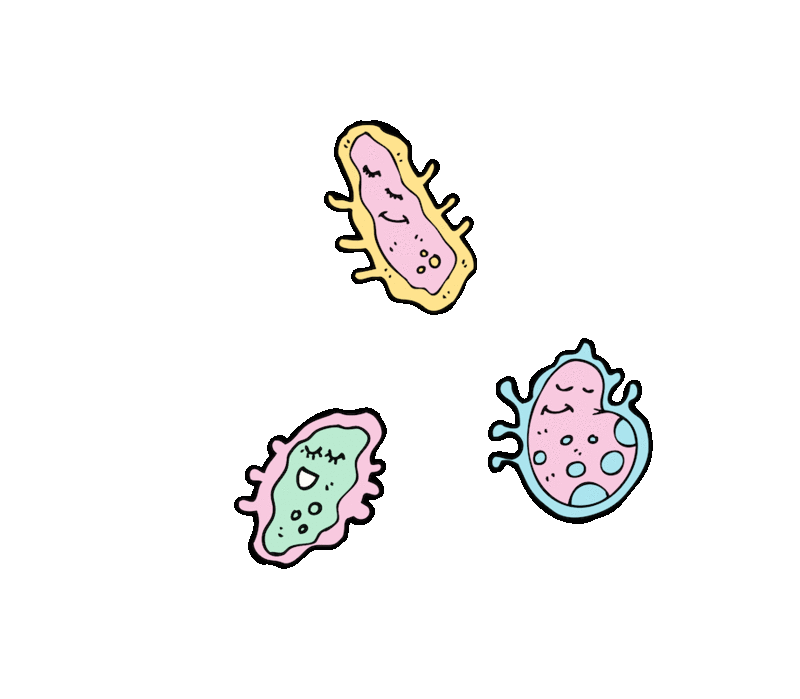 Несчастный микробЗлой микроб сидел уныло:-Не везёт, так не везёт!Моет Миша руки с мылом.Не попасть к такому в рот.Очень хочется микробупрогуляться в животе.Только Миша любит воду.Держит руки в чистоте.Бедный, маленький! Не сладкоОдному сидеть в углу.Вот бы Миша шоколадкуслопал прямо на полу.Или руки после кошки не помыл бы…Эх! Беда.В чистоте его ладошки остаются как всегда.                                                                                          Ольга Алёнкина
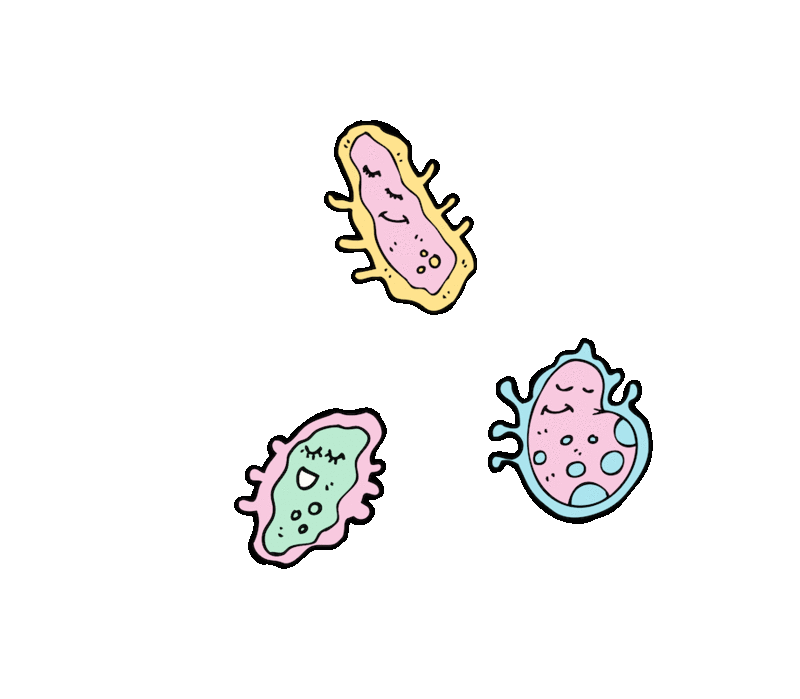 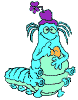 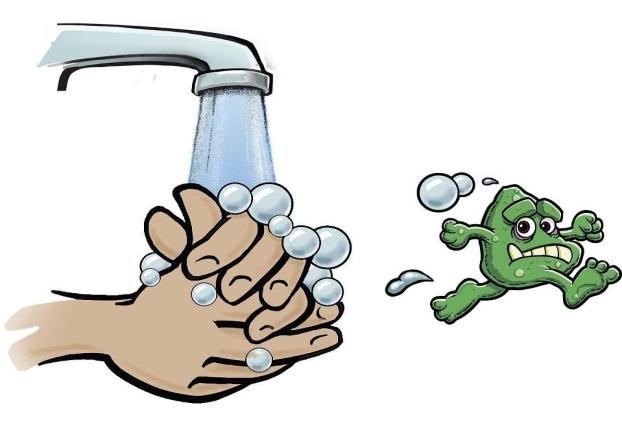 Вы молодцы! Берегите своё здоровье!